Tuesday November 18, 2014Mr. Goblirsch – Economics
OBJECTIVE – Students Will Be Able To – SWBAT:
 - Explain the effects of rising prices and understand the use of price indexes to compare prices over time.

AGENDA:
WARM-UP: Analyzing Inflation
DISCUSSION: Impacts of Inflation
ARTICLE:  Food Prices Soar
CONCEPT: Price Indexes
INDEPENDENT PRACTICE: Workbook Pg. 58

Analyzing Inflation WARM-UP: (Follow the directions below)
***5 minutes***
Answer the question below.
Analyze Figure 13.3 on Pg. 338.  Why can more people afford automobiles today than in 1908, despite much higher prices?
Analyze Figure 13.7 on Pg. 341.  Why do rising food prices fuel a wage-price spiral?
Discussion Question
How can demands for higher wages by unions contribute to inflation?
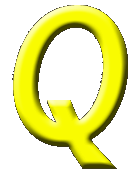 Higher wages increase a company’s production costs, forcing it to raise its prices.
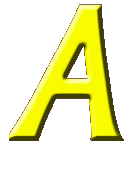 Section 3-Assessment 1
INFLATION: Cause & Effects WebDIRECTIONS: Draw this web on a separate paper.  Turn into the basket.
CAUSES:
Briefly describe each theory about the cause of inflation.

Theory #1 – 
The quantity theory
too much money in the economy causes inflation
“too many dollars chasing too few goods”
depends on the total money supply in the economy
Theory #2 –
Demand-pull theory
when demand for goods and services exceed existing supplies, forcing prices to go up
shortages are important
Theory #3 –
Cost-push theory
producers raise prices to meet increasing costs
EFFECTS:
Briefly describe each of effects of inflation.

Effect #1 –
Purchasing Power decreases = dollar buys less
Can change spending habits, which disrupts the economy

Effect #2 –
Real wages can decrease if income % increase doesn’t match inflation %
Fixed incomes are hurt
Alters distribution of income; hurts the middle-class

Effect #3 –
Eats into interest rates for investors & lenders
INFLATION
Inflation Impact
Discuss with your partner how a sharp increase in inflation might affect the following people.

 A person who has just withdrawn a considerable amount from a savings account.

 A doctor on staff at a large hospital.

 A retired autoworker on a fixed pension.

 A borrower about to repay a loan.
Chapter 13
Economic Challenges
Inflation
Inflation
The general rise in prices

Decrease in overall purchasing power
Lower ability to purchase goods and services
Types of Inflation
core inflation rate
inflation rate excluding food and energy prices
Normal Inflation 1-3 % (little effect)
Galloping Inflation
inflation out of control 25 - 100%
Hyper Inflation
Inflation out of control 100 - 500%
Price Indexes
A measurement that shows how prices change over time (CPI & PPI)
Using price indexes
  consumers and government use them to make economic decisions
Price indexes are used to calculate the inflation rate
Consumer Price Index
reports on price changes for 90,000 items in 364 categories
that is called a “market basket”
a representative collection of goods and services
base year—a year used for comparison
INDEPENDENT ASSIGNMENT:
Complete Workbook Pg. 58 
	Part A only 
	You do not have to complete 		Part B